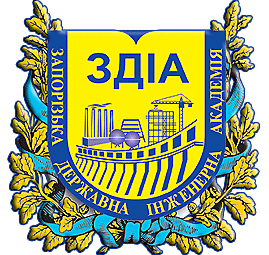 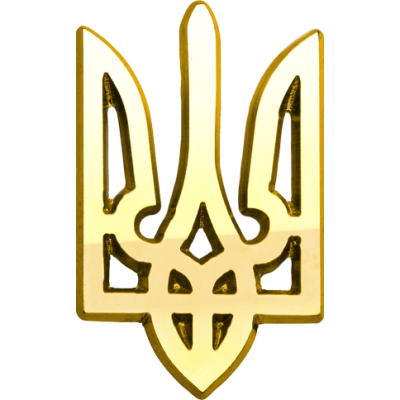 Уравнение Мелентьева и нахождения мощности проектируемой котельной. Функция теплопотребления.
Лекция 2
К.т.н., доцент, докторант, 
академик Европейской научно-образовательной академии            
Чейлытко А.А.
Уравнение Мелентьева
1 - экономия топлива полученная на ТЭЦ по сравнению с КЭС при отсутствии выработки на КЭС по конденсационному циклу.
2 - перерасход топлива на ТЭЦ по сравнению с выработкой того же количества  на КЭС для конденсационного режима.
Критическая доля выработки электрической энергии на ТЭЦ
+
-
Годовая экономия условного топлива на выработку теплоты ТЭЦ по сравнению с котельной раздельной системы энергоснабжения составляет
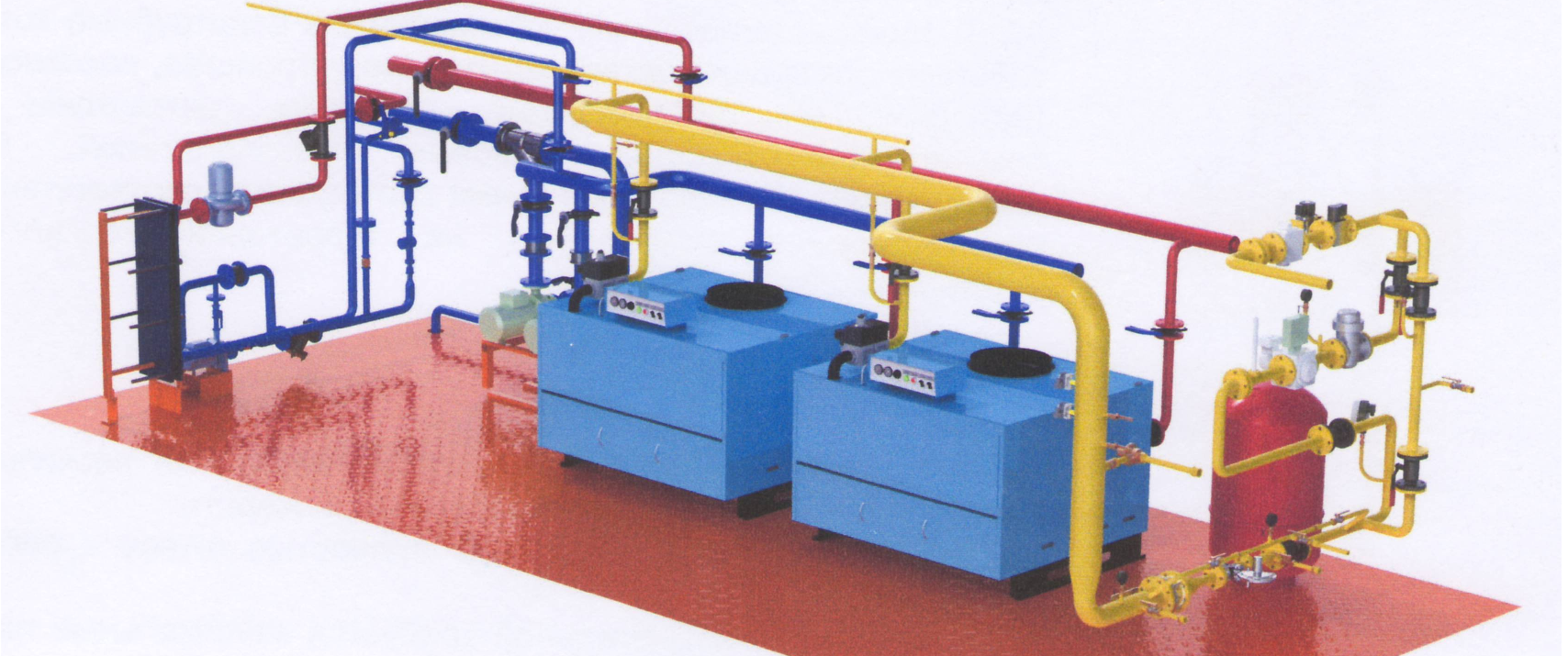 Определение мощности проектируемой ТЭЦ
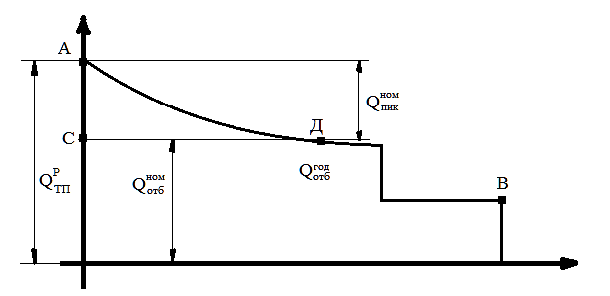 Рисунок  1 -  График для ЖКС
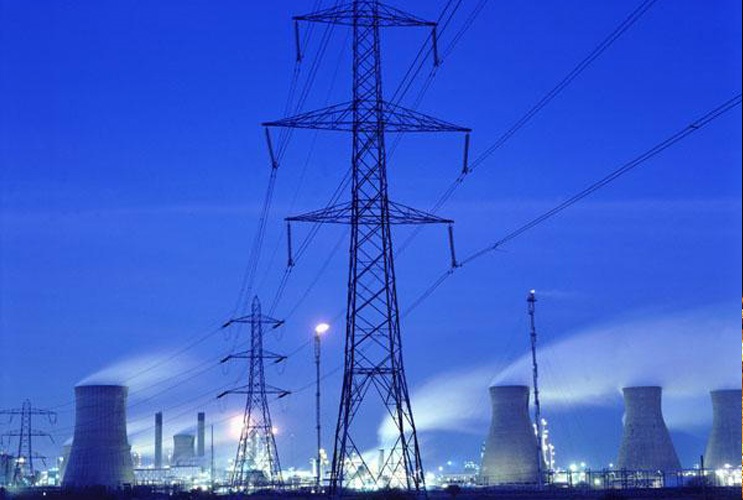 Определение мощности проектируемой ТЭЦ
Температура насыщенного пара
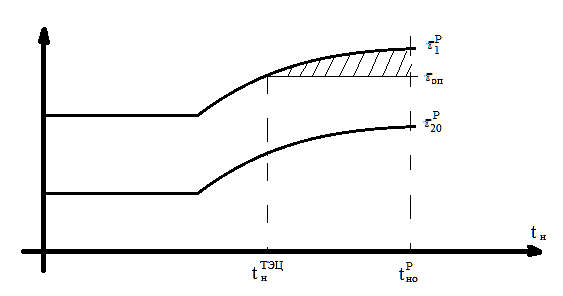 Температура на выходе из основных подогревателей
Рисунок 2 - Температурный график для давления в отборе
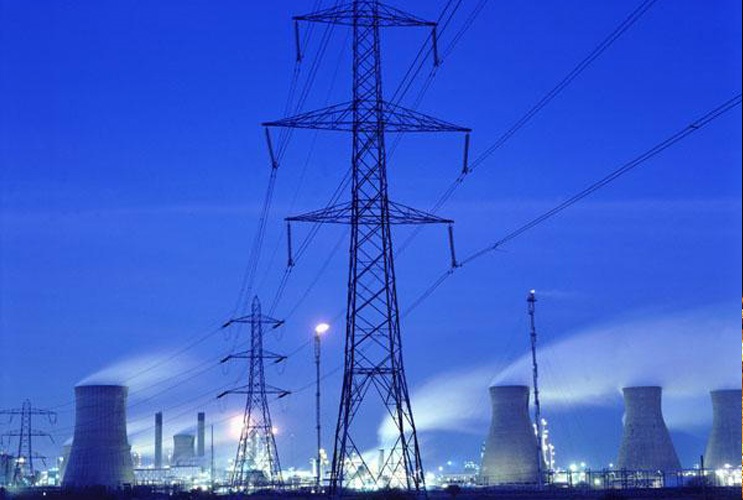 Определение мощности проектируемой ТЭЦ
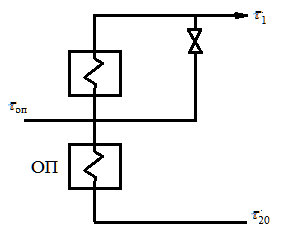 Ротб =0,06 – 0,25 [MПа].
Только в турбине с одним теплофикационном отбором:
1. При
2. При
Рисунок 3 - Распределение температур возле подогревателей
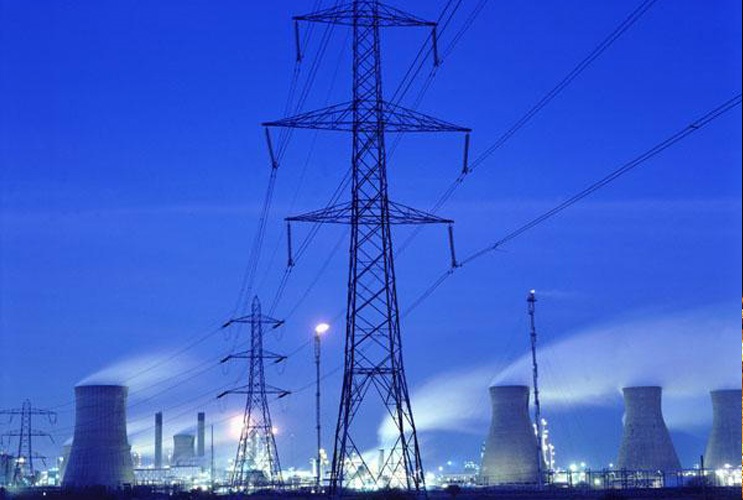 Коэффициент теплофикации
Коэффициент теплофикации — отношение тепловой мощности теплофикационных отборов паровых турбин тепловых электрических станций к максимальной тепловой мощности источников тепла.
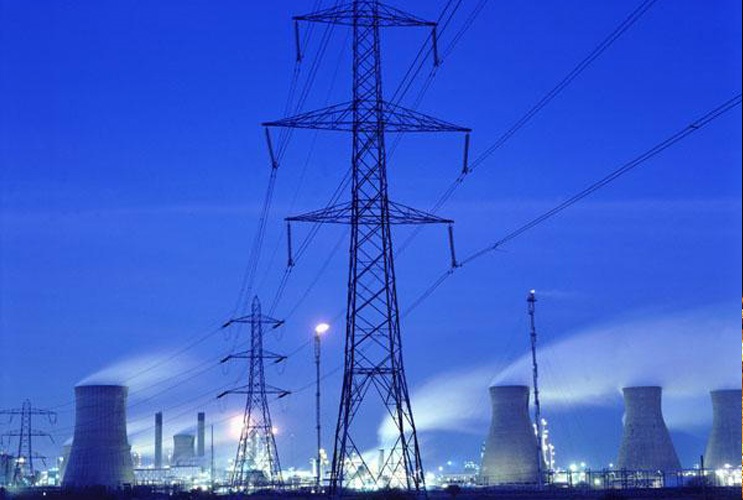 Изменение мощности ТЭЦ, выработка электрической энергии и экономии топлива в зависимости от коэффициента теплофикации
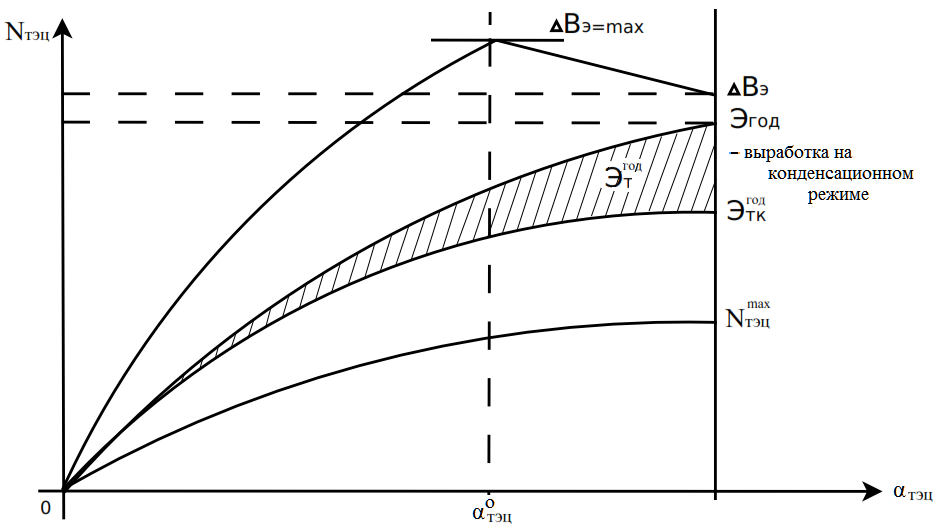 Определение мощности проектируемой ТЭЦ
Выработка эл.эн. На ТЭЦ по конденсационному режиму
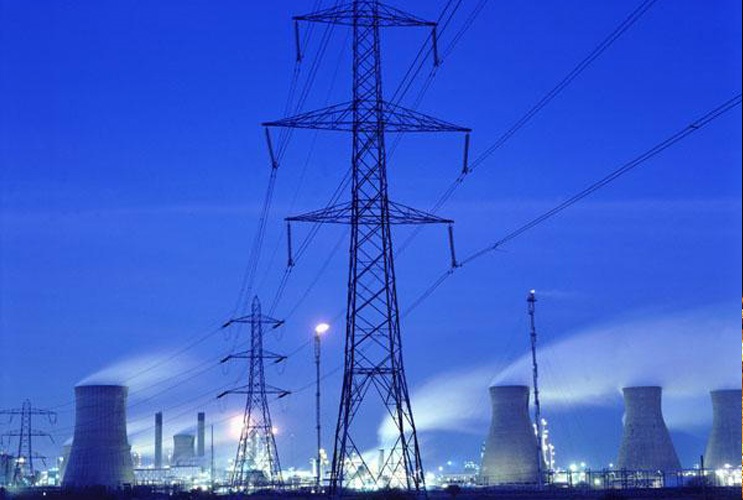 Функция теплопотребления
Относительная продолжительность функционирования системы
Коэффициент пропорциональности
Коэффициент снижения мощности теплопотребления за период функционирования системы
Коэффициент снижения мощности теплопотребления в летний период
Функция теплопотребления водяной и пароводяной систем теплоснабжения
Функция теплопотребления водяной и пароводяной систем теплоснабжения
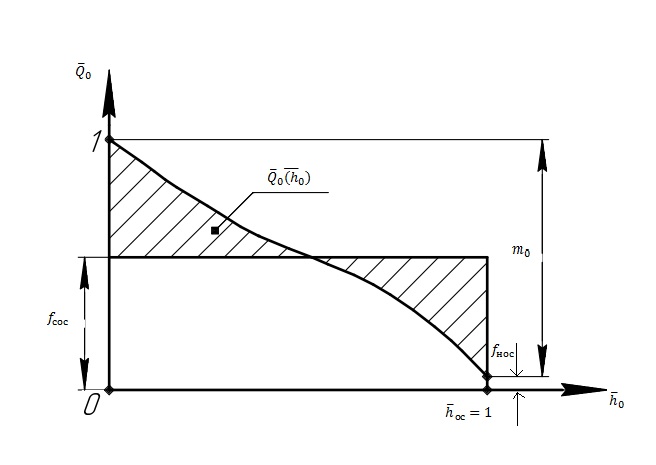 Функция теплопотребления водяной и пароводяной систем теплоснабжения
Число часов использования максимума в году расчетной мощности теплопотребления
Функция теплопотребления водяной и пароводяной систем теплоснабжения
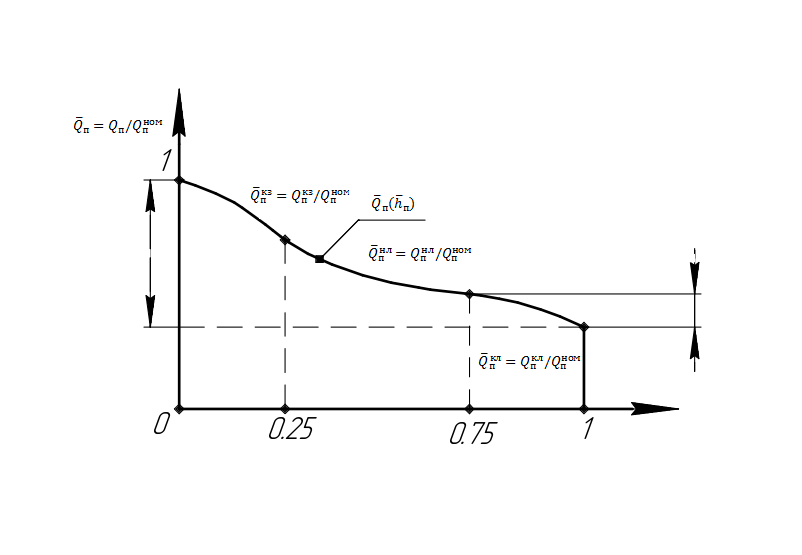 График годового теплопотребления по продолжительности в относительных координатах
Распределение мощности теплопотребления между основными и пиковыми источниками
Распределение мощности теплопотребления между основными и пиковыми источниками
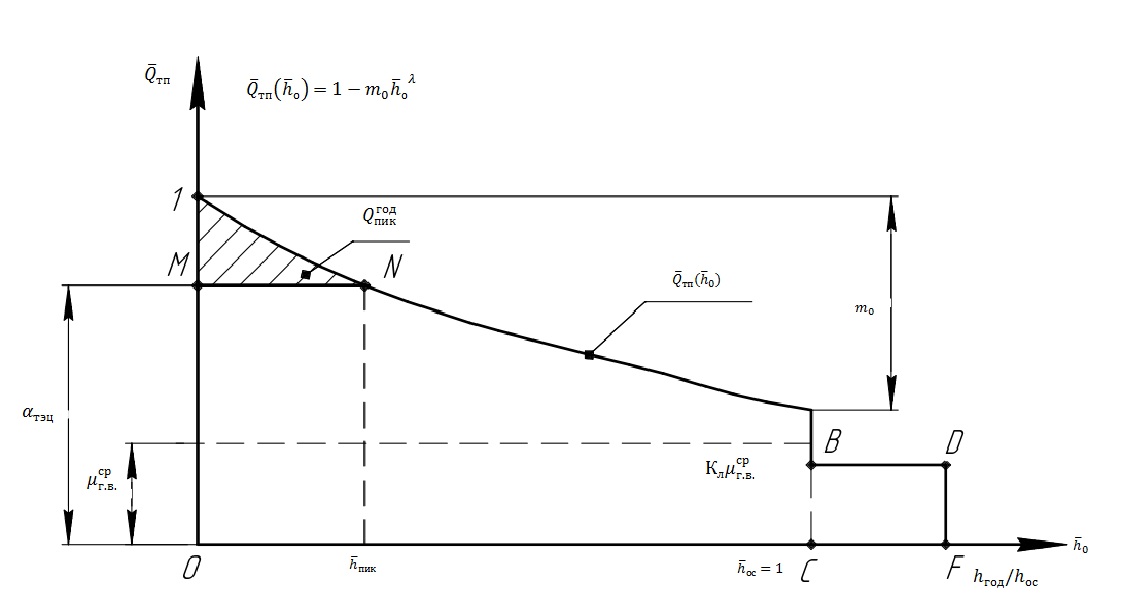 На графике годовой отпуск теплоты от ТЭЦ выражается площадью фигуры OAF,
 из отбора турбин – OMF 
и пиковых источников MAN
График годового отпуска теплоты от ТЭЦ
Распределение мощности теплопотребления между основными и пиковыми источниками
Спасибо за внимание!
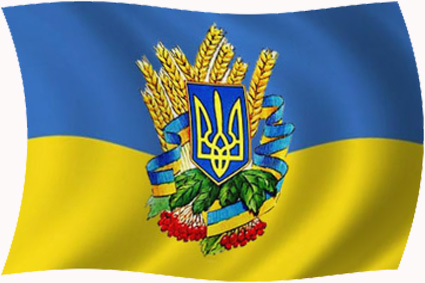